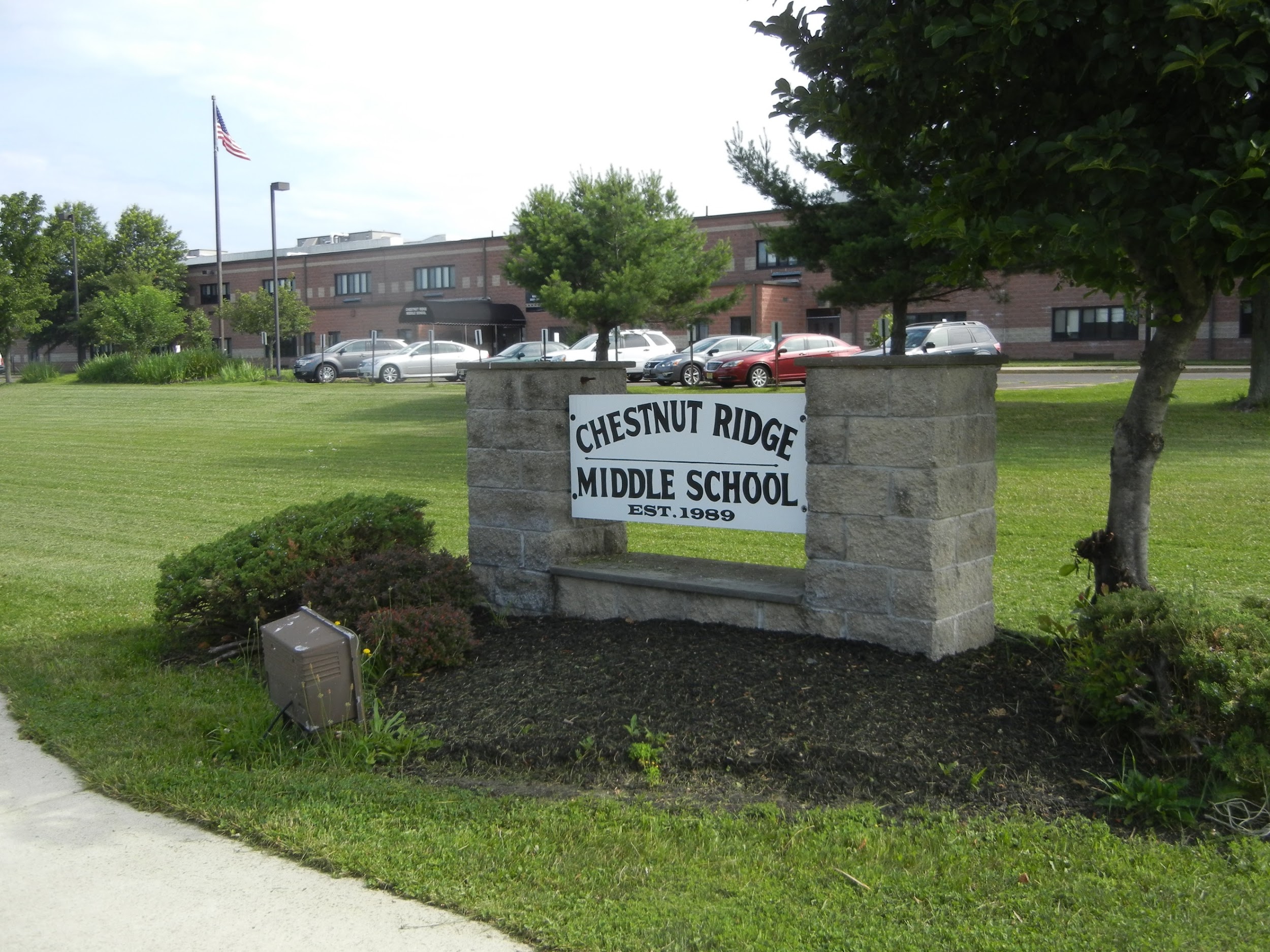 Monday,
May 19, 2025
Hustle Drawing
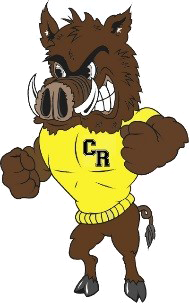 Last Drawing!Thursday, May 22

Staff & Students - Please wear your Hustle t-shirt
Today’s 
Morning Announcements Team:
Reid McCarron
Santino Delligatti
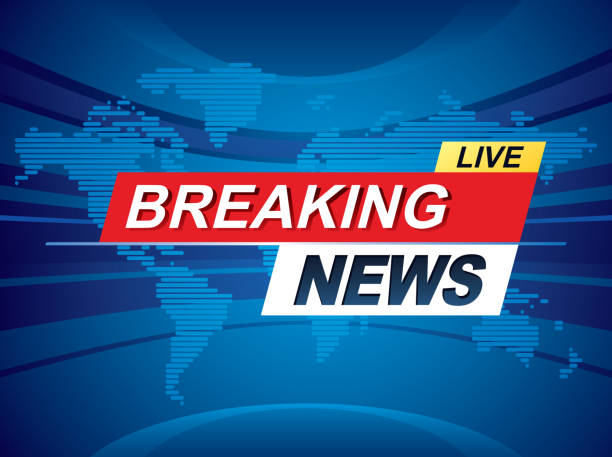